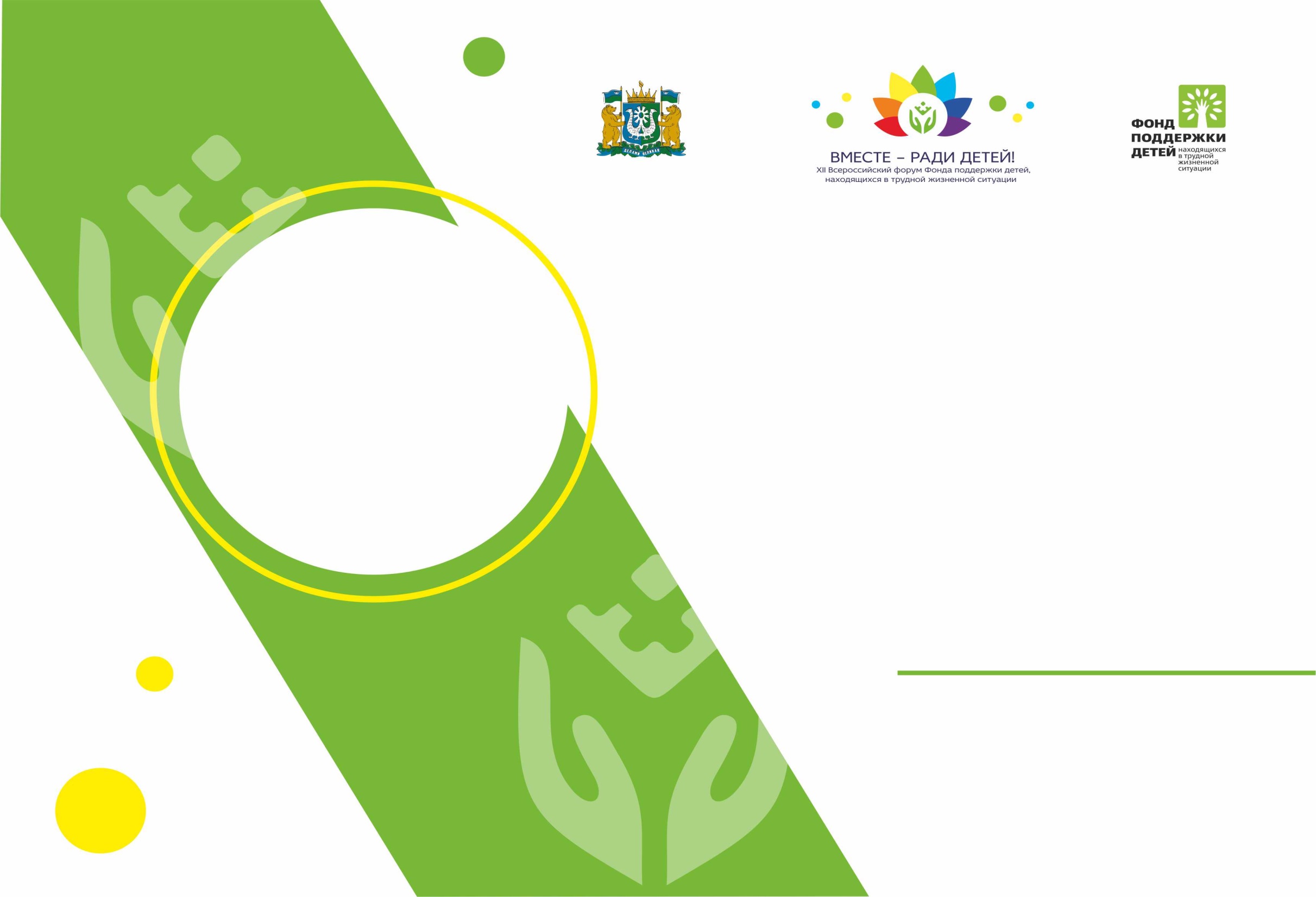 ОГБУСО «Центр социальной помощи семье и детям 
г. Усть-Илимска и Усть-Илимского района»
Отделение сопровождения замещающих семей 

      Практика 
			«Рука  в  руку»

Наставничество опытной  замещающей семьи
  над замещающей семьей , испытывающей сложности в воспитании детей
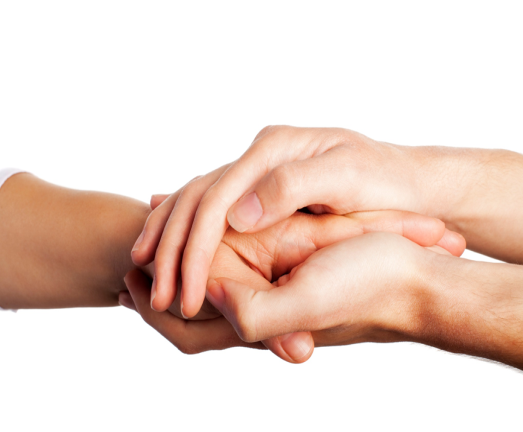 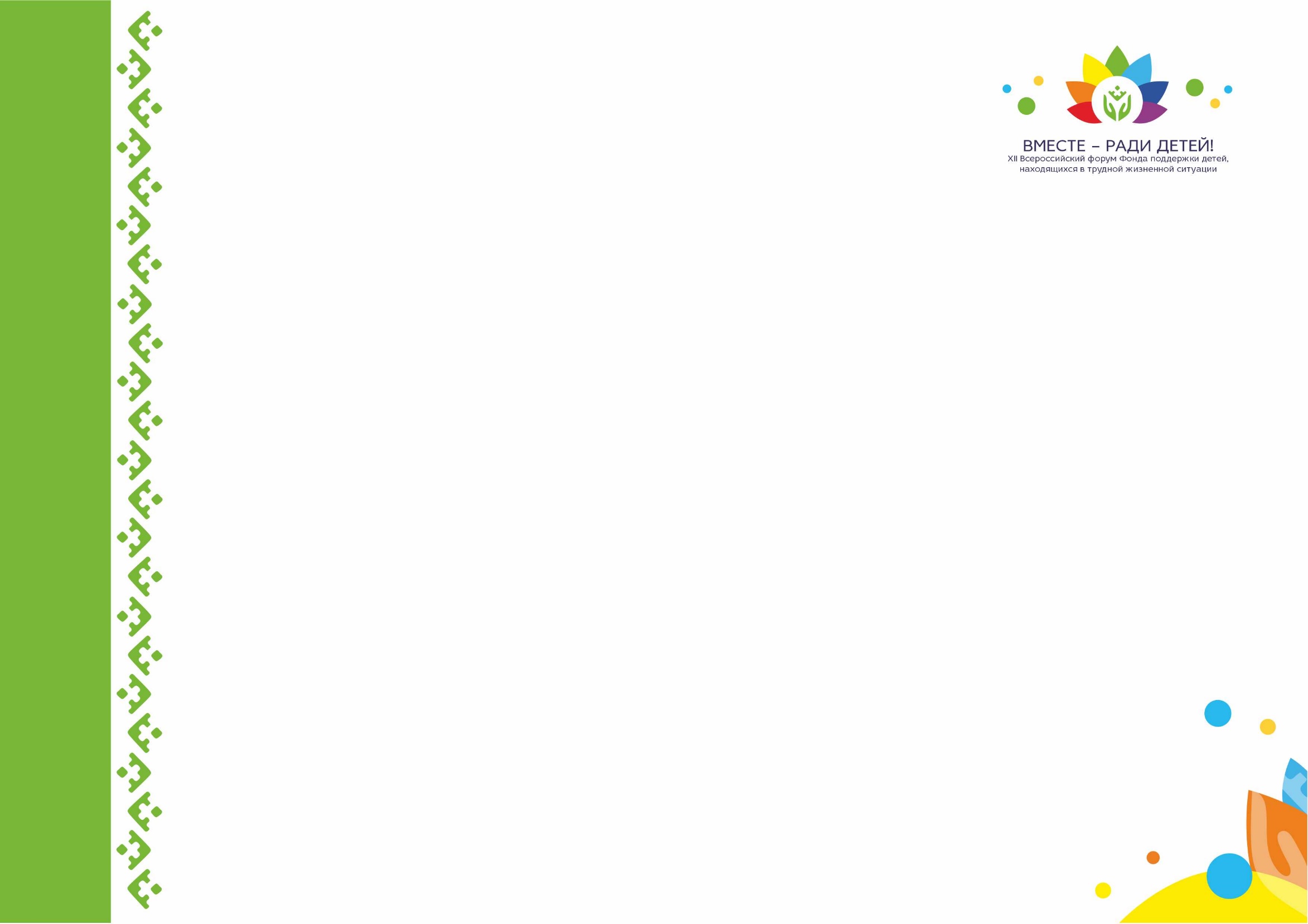 Цель и задачи практики:
Цель: Профилактика вторичного сиротства, успешное существование замещающей семьи посредством  системы наставничества  опытной замещающей семьи над замещающей семьей, имеющей проблемы в воспитании несовершеннолетнего подопечного. 				
Задачи: 1. Поддержка замещающего родителя, формирование навыков конструктивного взаимодействия.
2.     Разрешение конфликтных ситуаций с приемным ребенком.
3. Предоставление замещающим семьям возможность поделиться собственным опытом, связанным с воспитанием ребенка.
4. Содействие приемным родителям, опекунам, попечителям в практическом использовании полученных знаний, в овладении навыками эффективного межличностного взаимодействия с детьми; 
5.  Формирование у приемных родителей, опекунов, попечителей активной родительской позиции при решении возникающих проблем.
6.   Пропаганда успешного опыта воспитания ребенка в замещающей семье.
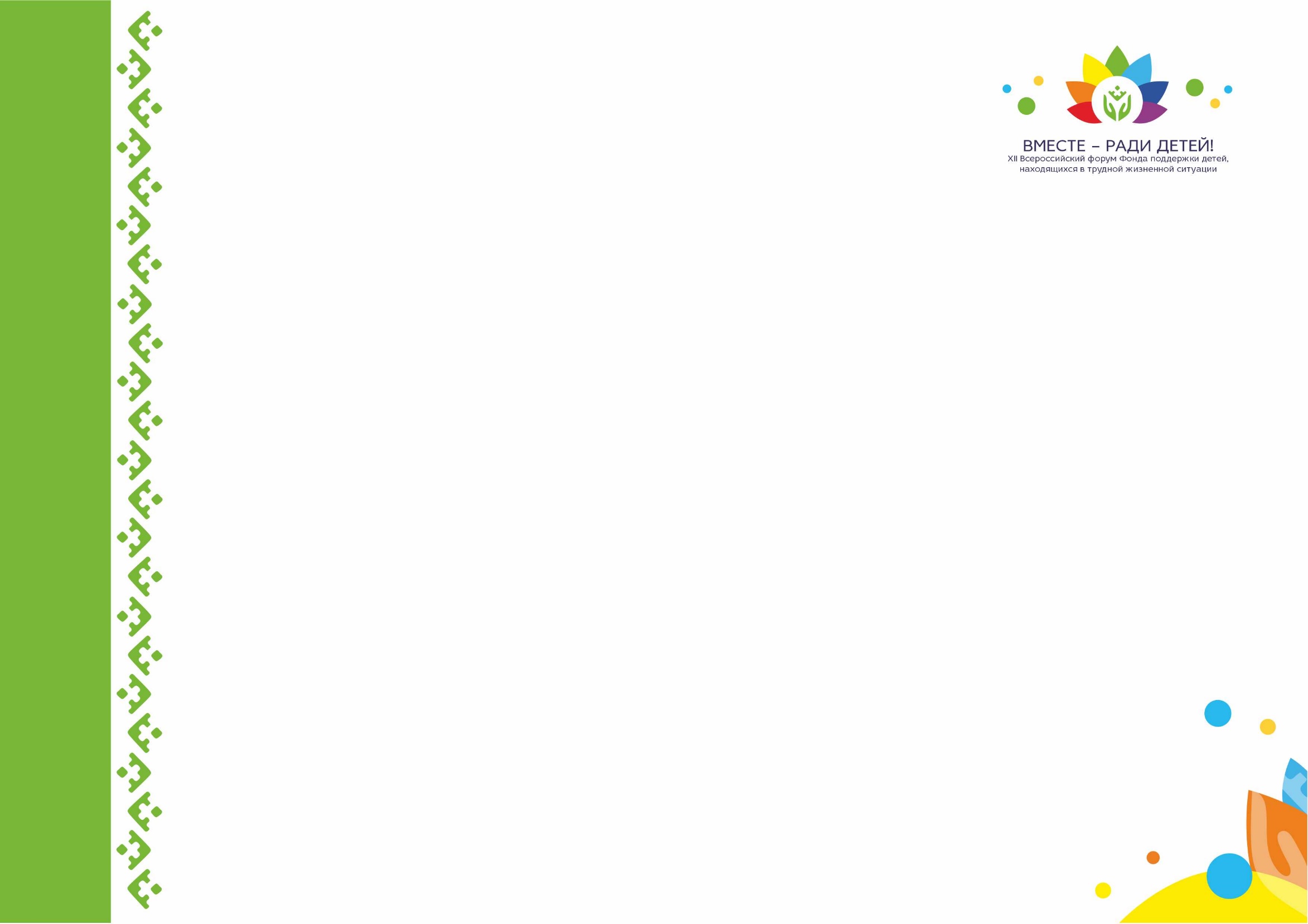 Содержание практики
Практика «Рука в руку», предназначена для замещающих семей испытывающих трудности в воспитании приемного ребенка на этапе становления, так и в замещающих семьях,  которые  уже воспитывают приемного ребенка  и у которых возникли проблемы в воспитании. В тот момент, когда в семье появляются трудности, с которыми семья самостоятельно справиться не может, на помощь приходит замещающий родитель, который   прошел  путь  по становлению приемной семьи, научился справляться с проблемами, не прибегая к помощи специалистов Центра. Именно ему - наставнику,  как никому другому специалисту, будут понятны  чувства и переживания, связанные с воспитанием приемного ребенка. Наставничество - это двусторонний процесс, где с одной стороны это опытный наставник, с другой – приемный родитель на этапе становления семьи, либо та семье, где есть проблемы самостоятельно  которые,  невозможно разрешить.
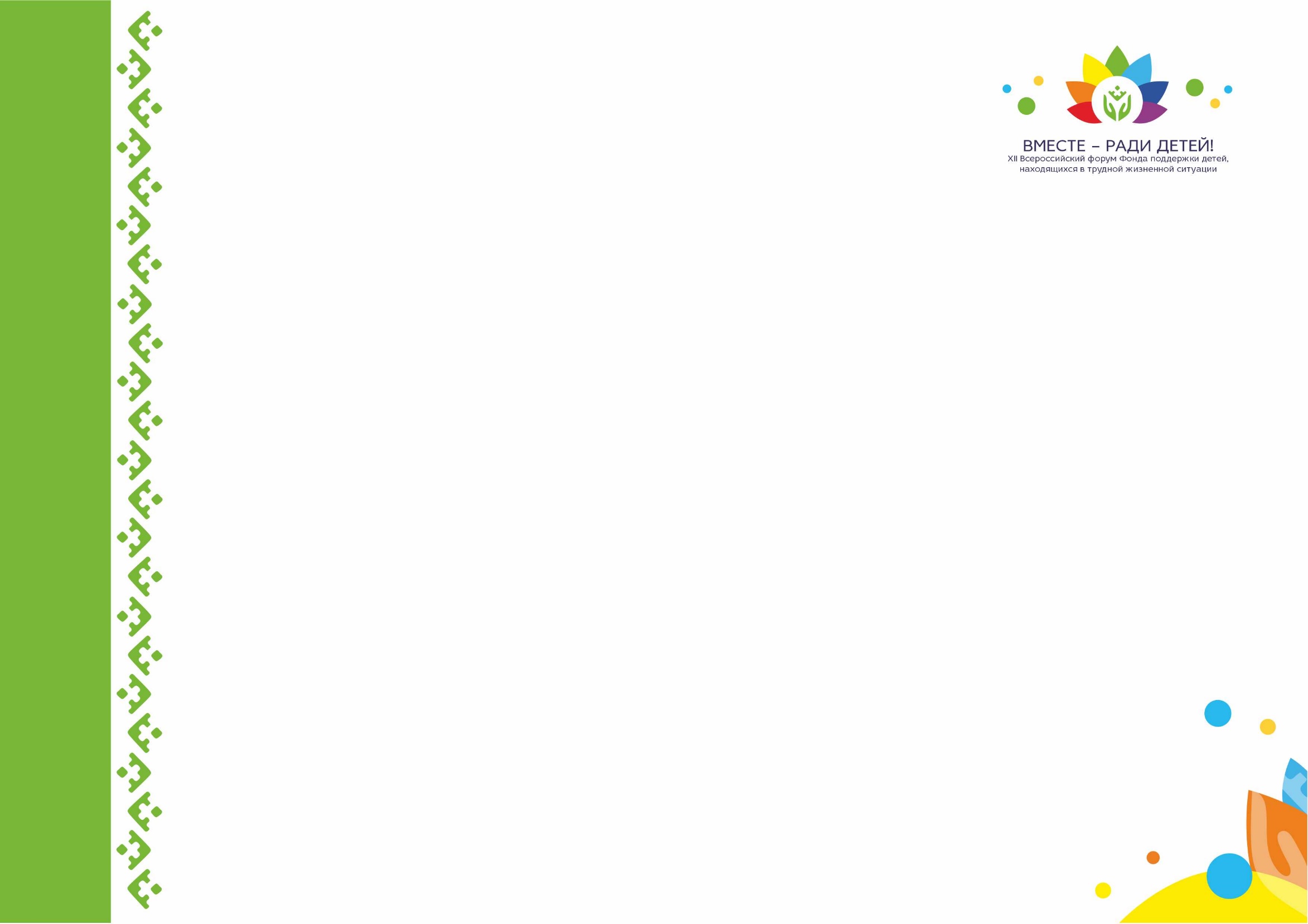 Описание  механизма реализации
1. Этап ориентировки (формирование представления о конкретных целях). Начинается на стадии обсуждения причин отклоняющегося поведения ребенка или проблем семьи, диагностики; постановки целей и задач работы с ребенком и его семьей. На этой стадии наставник  устанавливает доверительные отношения с семьей и ребенком подшефного, выявляет возможные внутрисемейные проблемы, систему внутрисемейных отношений.
2. Этап исполнения (реализации методов, приемов и средств наставника  в предусмотренной последовательности). Начинается с момента заключения соглашения о сотрудничестве между наставником и подшефным,  включает весь процесс взаимодействия с семьей до оценки результата взаимодействия.
3. Этап оценка результатов. Позволяет определить итоги сопровождения несовершеннолетнего или семьи, выявить проблемы взаимодействия семьи и команды специалистов, внести поправки на этапе исполнения или скорректировать задачи.
4. Этап корректировка исполнения или совершенствование цели. Работа с семьей продолжается. В ситуации достижения поставленной цели взаимодействие переходит на этап поддерживающего сопровождения.
5. Этап поддерживающего сопровождения. О котором наставник и подшефный  предварительно договариваются (однако оно не должно быть более полугода).
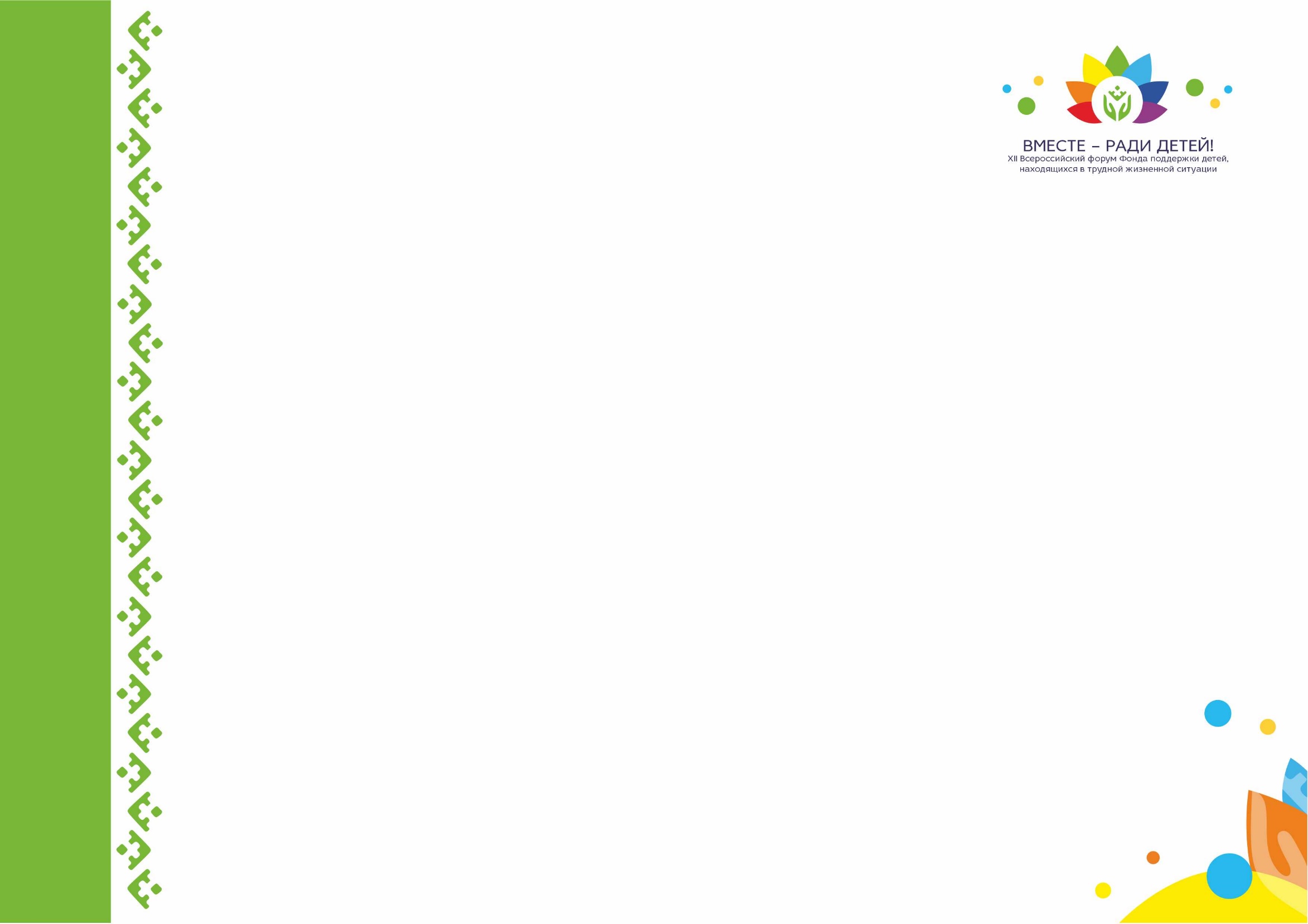 Мероприятия практики
В рамках реализации практики организуются совместные мероприятия для  наставников и подшефных:
Тематические фотосессии организуемые отделением сопровождения замещающих семей;
Семейные встречи (семьи посещают друг друга, совместные чаепития и т.д.);
Совместные посещения мероприятий организуемых в городе и в Центре (выставки, театр, кинотеатр, спортивные мероприятия, детские развлекательные центры);
Поддержка посредством телефонной связи и интернет ресурсов. 
Участие в клубе «Тепло семьи» (обмен опытом наставников и подшефных).
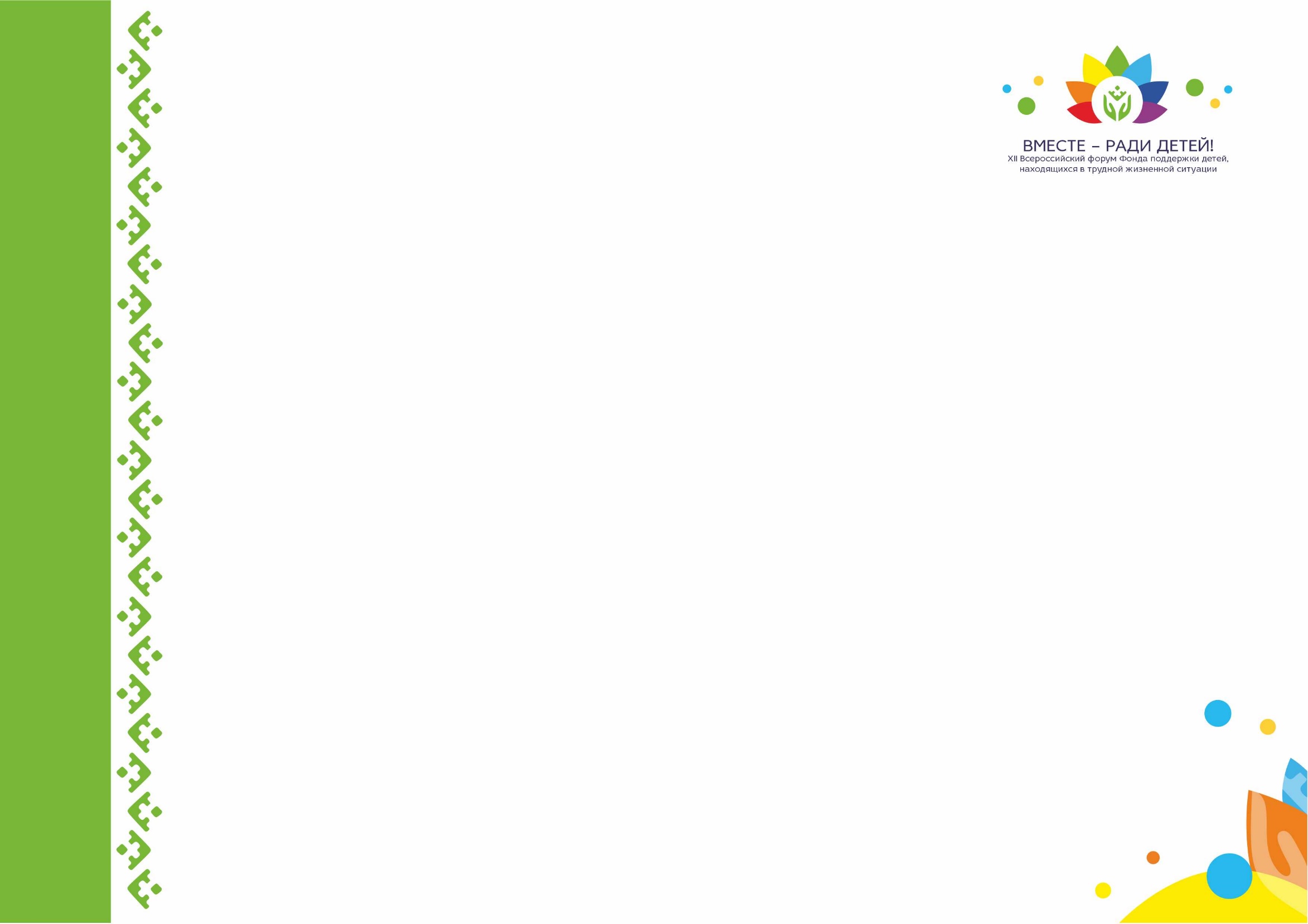 Ожидаемые результаты
Формирование умения самостоятельно решать возникающие в замещающей семье проблемы.

Уменьшение возвратов детей-сирот и детей, оставшихся без попечения родителей, из замещающих семей.

Успешная адаптация приемного ребенка во вновь образовавшейся замещающей семье.
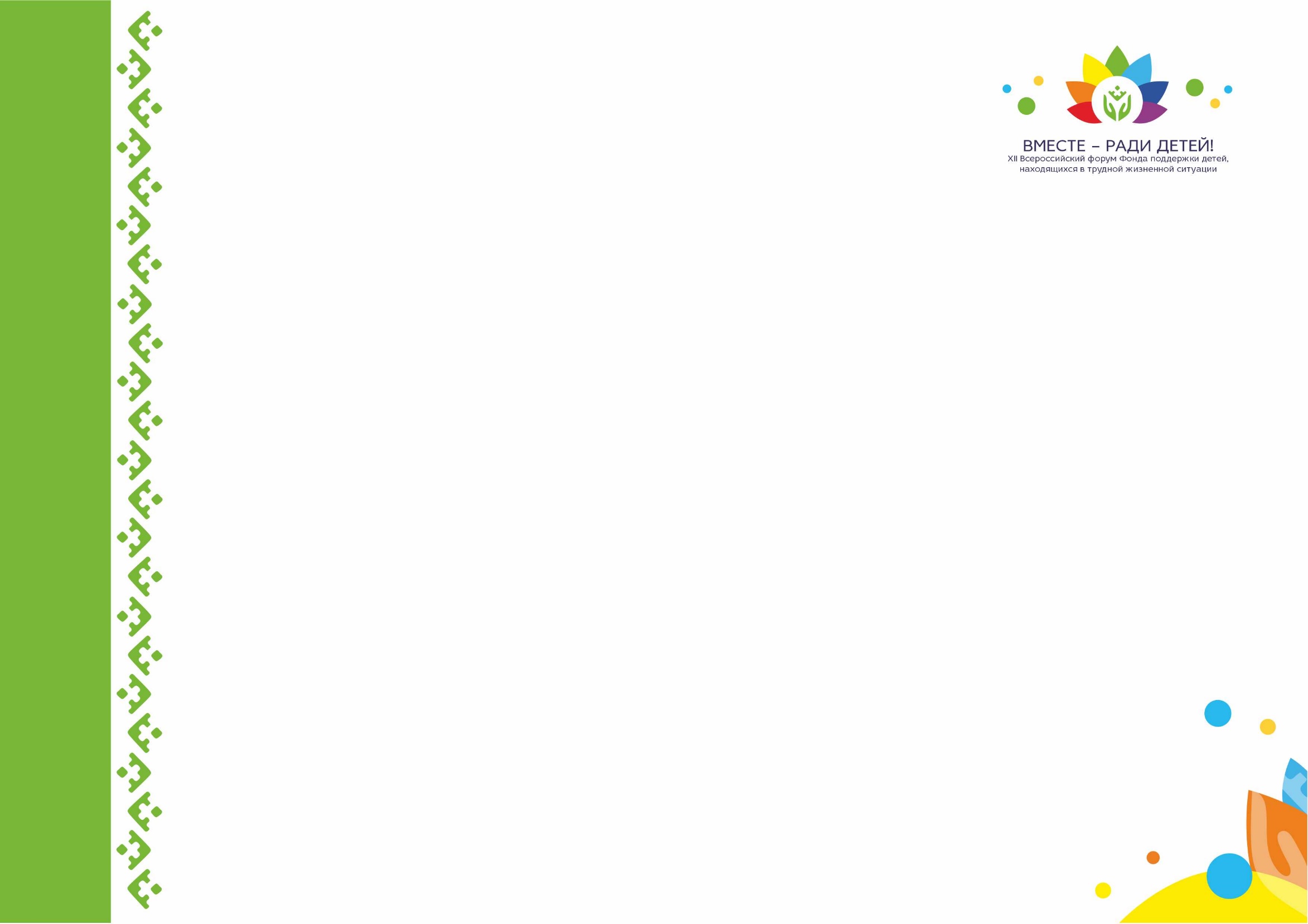 Результативность практики
По итогам сотрудничества Наставника и Подшефного у замещающих родителей были сформированы следующие компетенции:
Замещающие родители научились самостоятельно разрешать возникающие конфликты и трудности с приемным ребенком;
Улучшился эмоциональный фон в сопровождаемых замещающих семьях;
Повысился уровень «понимания» приемными родителями своих приемных детей;
1 приемный ребенок поступил в кадетский корпус и до настоящего времени продолжает успешное обучение; 
2 приемных ребенка достигли совершеннолетия, продолжают обучение в техникуме, поддерживают связь с приемным родителем; 
в одной из подшефных замещающих семей, приемный родитель содействовал восстановлению в родительских правах матери и передаче двоих детей в кровную семью.
Кадровые резервы
Отделение сопровождения замещающих семей
Заведующий отделением:  Чурсина Елена Ивановна
 Педагоги психологи:        Гребенщикова Ольга Викторовна
                                                   Игнатьева Екатерина Васильевна
3. Социальные педагоги:      Никифорова Евгения Сергеевна
                                                   Шеповалова Светлана Андреевна
                                                   Тишкова Алиса Николаевна
Областное государственное бюджетное учреждение социального обслуживания «Центр социальной помощи семье и детям г. Усть-Илимска и Усть-Илимского района»Иркутская область, г. Усть-Илимск, пр-т Дружбы Народов, д. 56.тел.: (39535) 3-87-89